Социально- психологическое тестирование на предмет раннего выявления незаконного потребления наркотических средств и психотропных веществ
2019 год - 3 845 звонков в центр профилактики наркомании (на 40% больше, чем в 2018 году)
2019 г. на учете за употребление ПАВ 42 несовершеннолетних	
на 01.01.2020 на учете: 
за употребление наркотиков – 76 чел.
за токсикоманию – 16 чел. 
	
2020 год- в два раза выросло число впервые выявленных подростков за употребление наркотических веществ. 
Зарегистрировано 38 наркопреступлений, совершенных несовершеннолетними.
Этапы социально- психологического тестирования (СПТ):
первый этап: социально-психологическое тестирование; 

второй этап: профилактические медицинские осмотры.
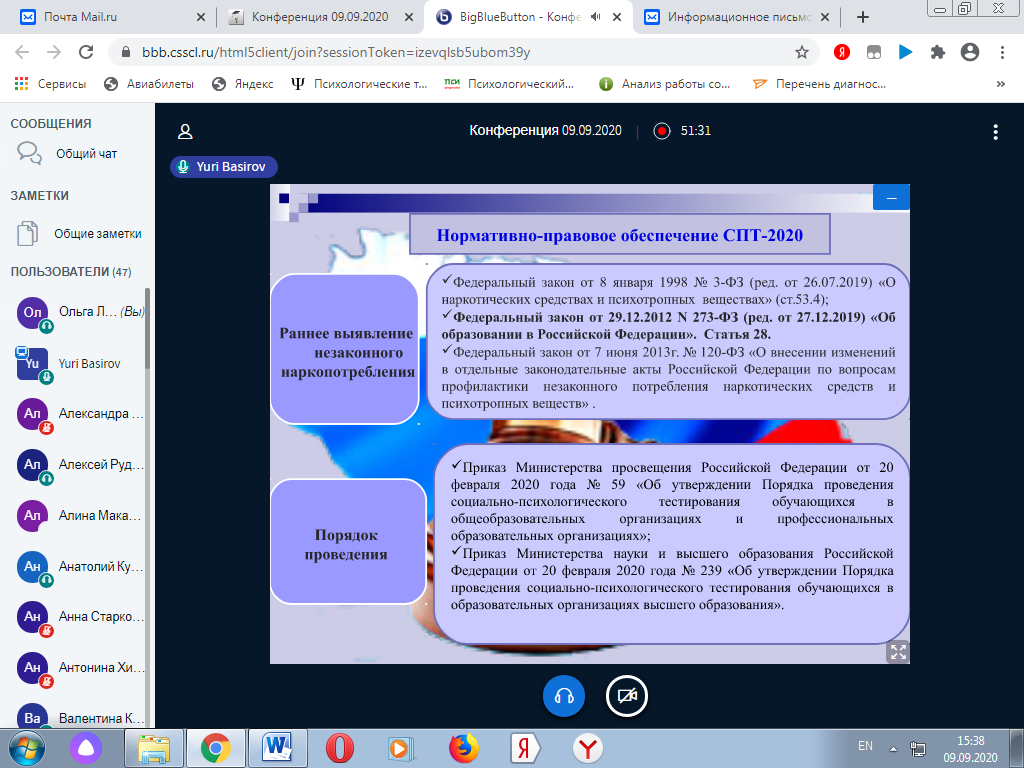 Задачи СПТ:
выявление у обучающихся психологических факторов риска с целью их последующей психологической коррекции; 

организация адресной и системной работы с обучающимися образовательной организации, направленной на профилактику вовлечения в потребление наркотических средств и психотропных веществ.
Основные принципы проведения СПТ:
принцип добровольности ( от 13-15 лет согласия от родителей; от 15 и старше согласия от учеников)
принцип ненаказуемости
принцип помощи
принципа конфиденциальности
Профилактический медицинский осмотр
на бесплатной основе

 на основе согласий ( от 13-15 лет от родителей; от 15 и старше от учеников)
ОГБУЗ Иркутский областной психоневрологический диспансер (пер. Аркадия Сударева, 6.)
Этапы профилактического осмотра:
I этап - профилактическая информационно-разъяснительная беседа и внешний осмотр врача  психиатра- нарколога;
II этап - предварительные химико-токсикологические исследования (ХТИ); 
III этап - подтверждающие химико-токсикологические исследования (ХТИ); 
IV этап – разъяснение результатов проведенного профилактического медицинского осмотра;
Биологический объект для предварительных и подтверждающих ХТИ – моча.
При получении отрицательных результатов на II этапе (предварительных ХТИ ) профилактический медицинский осмотр считается завершенным.

	При получении отрицательных результатов на III этапе (подтверждающих ХТИ ) профилактический медицинский осмотр считается завершенным.

При получении положительных результатов на III этапе разъяснение результатов медицинского осмотра и направление в специализированную клинику с письменного согласия до 15 лет родителя, от 15 лет самого ребенка.
Адрес ГКУ «Центр профилактики, реабилитации и коррекции»: 664013, г. Иркутск, 
ул. П. Красильникова, 54А. телефоны для предварительной записи: 
8(3952) 47-82-74, 47-83-27.
1. Социальный педагог МБОУ  СОШ №11 с УИОП: Щепина Ольга Юрьевна 89500765565
Педагог- психолог МБОУ  СОШ №11 с УИОП: Луковникова Ольга Владимировна 89041449957

2. Региональный оператор тестирования ГКУ «Центр профилактики, реабилитации и коррекции»: http://цпрк.образование38.рф/ - раздел «Горячая линия по про- ведению социально-психологического тестирования». Региональные телефоны горячей линии: (3952) 47-82-74, (3952) 47- 83-54, (3952) 47-83-27, 89642161982, с 10.00 до 16.00 (кроме субботы и воскресе- нья);
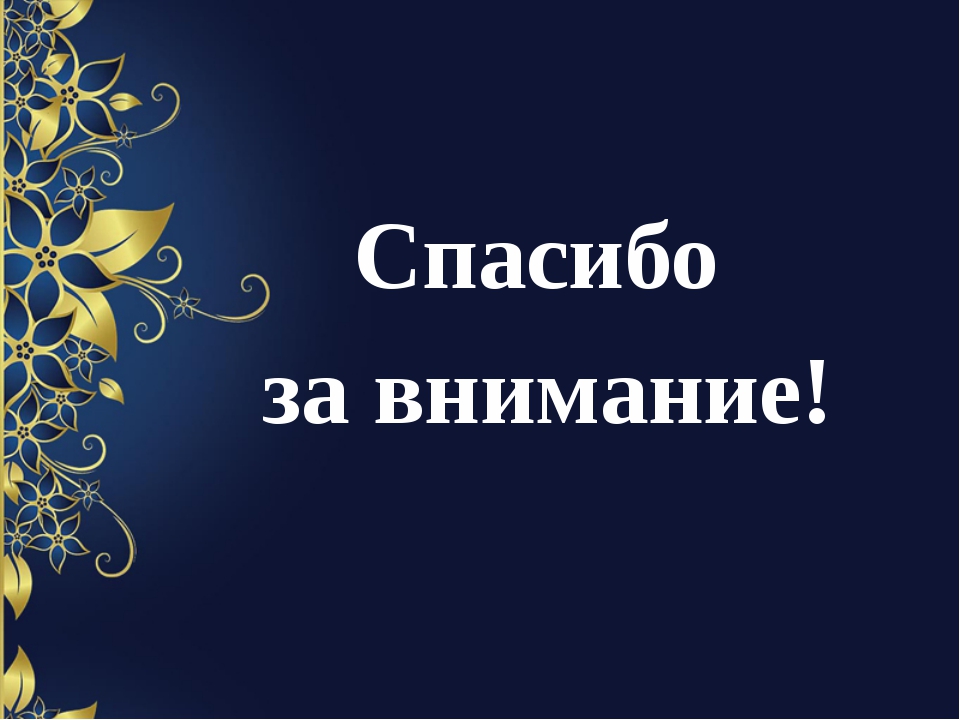